物理的な位置情報を活用した仮想クラウドの構築
九州工業大学 情報工学部
機械情報工学科
光来研究室
10237035 猿渡 貴彦
1
IaaSクラウド
Infrastructure as a Service (IaaS)
ユーザにインスタンス（仮想マシン）をインターネット経由で提供するサービス

IaaSクラウドのプロバイダ
クラウド上にインスタンスを用意しユーザに提供
例：Amazon EC2，ニフティクラウド
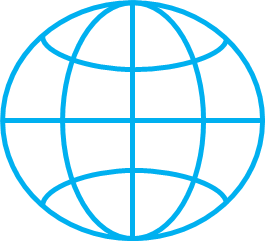 インスタンス
インスタンス
インスタンス
ユーザ
2
[Speaker Notes: クラウドとは，インターネットを利用したコンピュータの利用形態で，その一つにIaaSクラウドがあります．
IaaSクラウドとは，ユーザにインスタンスと呼ばれる仮想マシンをインターネット経由で提供するサービスです．
IaaSクラウドのプロバイダはクラウド上にインスタンスを用意し，ユーザに提供し，ユーザは利用したいときに利用したい分だけ利用できます．
プロバイダの例としてAmazonイーシーツーやニフティクラウドなどがあります．]
クラウドプロバイダの選択の難しさ
IaaS クラウドのプロバイダは巨大なデータセンタを持つ必要がある
競争力のあるクラウドプロバイダは多くない

ユーザは既存のプロバイダの中から最適なプロバイダを選択
要求を満たすプロバイダを見つけるのは難しい
ネットワーク構成
マイグレーション機能
サスペンド・レジューム機能など
データセンタ
3
[Speaker Notes: IaaSクラウドのプロバイダは巨大なデータセンタを持つ必要があるため，競争力のあるプロバイダの数はそれほど多くありません．
そのため、現状では，ユーザは既存のクラウドプロバイダの中から最適なプロバイダを選択しなければならなりません．
しかし，ユーザの要求はさまざまであり，すべての要求を満たすプロバイダをみつけるのは難しいです．
たとえば，ネットワークの構成やシステムの移動を行う，マイグレーション機能や，起動，休止機能を提供する，サスペンド・レジューム機能などユーザに必要な機能はユーザごとに異なります．]
仮想 IaaS クラウド
既存の IaaS クラウドのインスタンスを用いて 仮想的なIaaS クラウドを構築
インスタンスを仮想的なノード (マシン)に見立てる
その上でさらにインスタンスを動かす

ユーザ独自のクラウドを構築可能
巨大なデータセンタを必要としない
仮想IaaSクラウド
仮想ノード
インスタンス
インスタンス
インスタンス
仮想ノード
インスタンス
既存IaaSクラウド
4
☆☆
☆☆
[Speaker Notes: そこで、クラウドプロバイダの選択の問題を解決するために，既存のIaaS クラウドのインスタンスを用いて仮想的なIaaSクラウドである仮想IaaS クラウドを構築する方法が考えられます．
仮想IaaS クラウドは，既存のIaaS クラウド上で提供されるインスタンスを☆仮想ノードに見立てます．その仮想ノード上で☆さらにインスタンスを動かしそのインスタンスをユーザに提供します．これにより，ユーザの要求を満たす，独自のIaaS クラウドを構築することができるようになります．
また，既存のIaaSクラウドの資源を利用するので，巨大なデータセンタを持たずに二次プロバイダになることができ，より多様なクラウドを提供しやすくなります．]
物理的な情報の仮想化による問題
仮想IaaS クラウドでは物理的な情報の多くが仮想化されてしまう
物理情報に依存している処理がうまく行えない
例：インスタンス配置による性能低下の可能性
仮想ノード間では均等にインスタンスを配置できる
物理ノード間ではインスタンス配置が偏る可能性がある
インスタンス数：４
インスタンス数：２
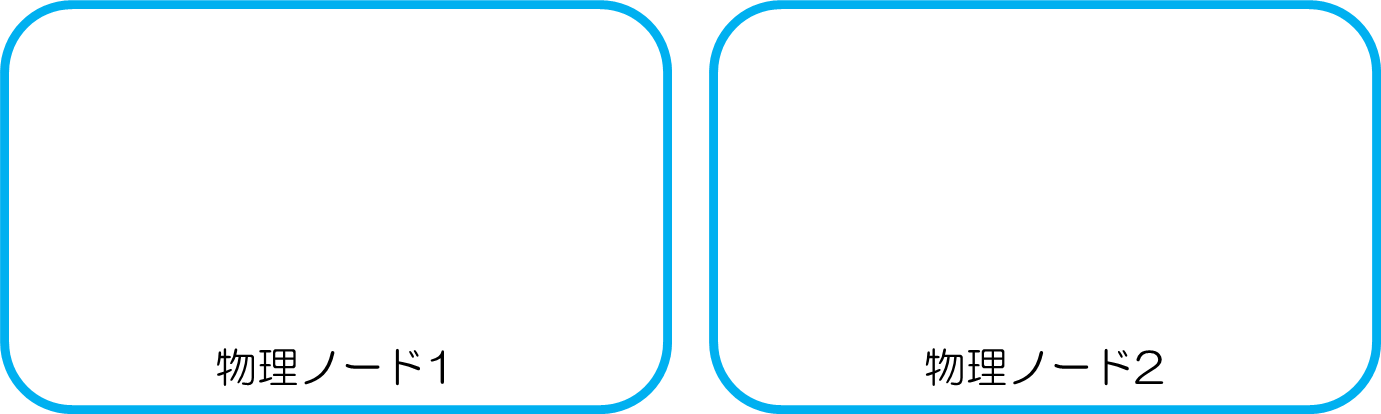 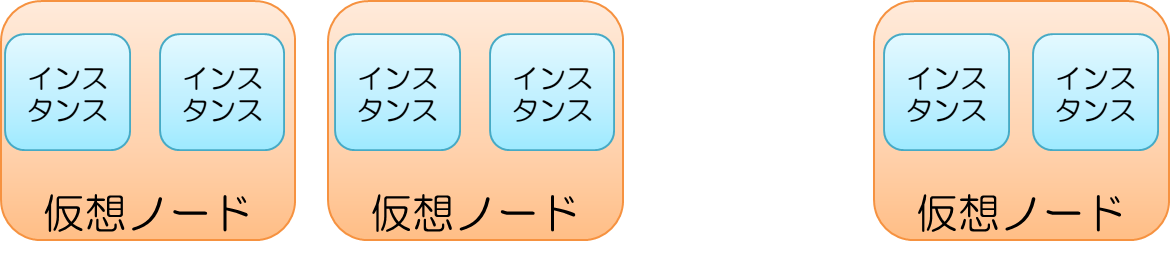 負荷大
負荷小
5
☆☆
☆☆
[Speaker Notes: しかし，仮想IaaS クラウドでは，従来のIaaS クラウドにおける物理的な情報の多くが仮想化されてしまうため，物理情報に依存している処理がうまく行えなくなってしまいます．
例えば，インスタンスの配置がインスタンスの性能に影響を与える可能性があります．
従来はインスタンスをノードに配置する際，負荷が均一になるように配置できます．
しかし，仮想IaaS クラウドでは図のように，仮想ノードにインスタンスが2つずつ配置されていて，仮想ノード間での負荷分散はうまくできていますが，物理ノード上で見ると，☆物理ノード1 にはインスタンスが4 つ配置されているのに対し，物理ノード2 には2 つしか配置されていません．
そのため，☆物理ノード1の方に負荷が偏ってしまい，物理ノード間での負荷分散ができておらず，インスタンスの性能に影響を与える可能性があります．]
提案：PhysCloud
インスタンスの物理的な位置情報を活用した仮想 IaaS クラウド
仮想 IaaS クラウドのインスタンスがどの物理ノード上で動作しているかを管理
従来の IaaS クラウドと仮想 IaaS クラウドから情報収集
物理ノードと仮想ノードの両方における負荷分散を考慮したインスタンス配置
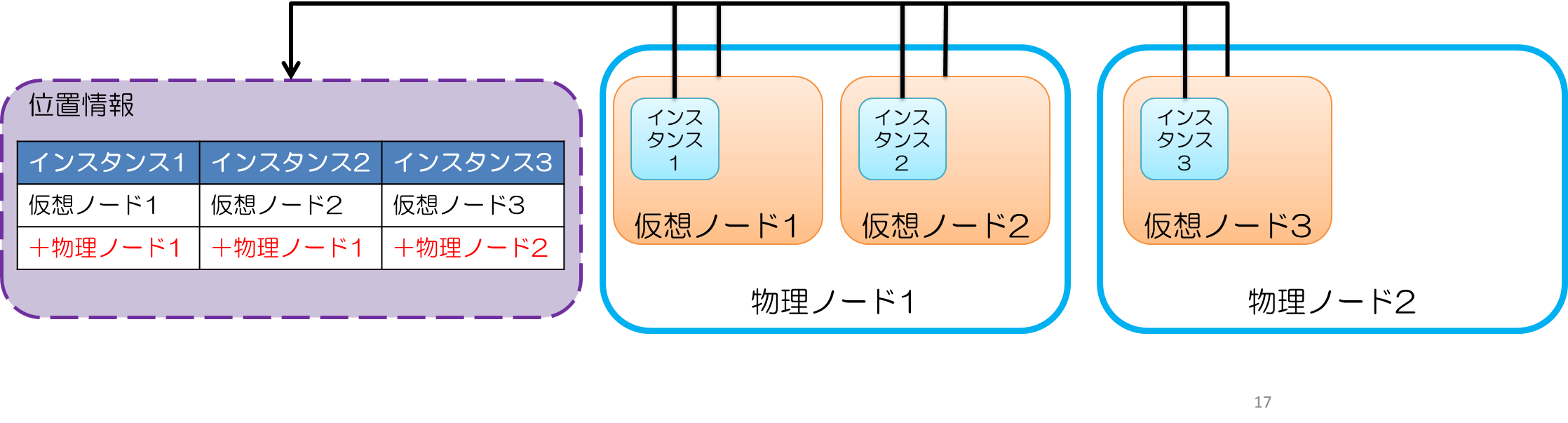 6
[Speaker Notes: そこで，本研究では，インスタンスの,物理的な位置情報を,活用した仮想IaaS クラウドである,PhysCloud を提案します．
PhysCloudは，図のように，従来のIaaS クラウドと,仮想IaaS クラウドから,情報を収集し，仮想IaaS クラウドのインスタンスが,どの物理ノード上で動作しているかを管理します．
位置情報は，インスタンスの,仮想ノードの位置に加えて，物理ノードの位置を取得して，これらをインスタンスごとに管理します．
そして，取得したインスタンスの,物理的な位置情報を活用して，物理ノードと仮想ノードの,両方における,負荷分散を考慮した,インスタンス配置を行います．]
PhysCloudのクラウド基盤
Eucalyptus を用いて構築
オープンソースのクラウド基盤構築ソフトウェア
Eucalyptusは2つの要素で構成される
フロントエンド
ノードとインスタンス，仮想ネットワークの管理
ノード
インスタンスを動作させ，インスタンスの制御を行う
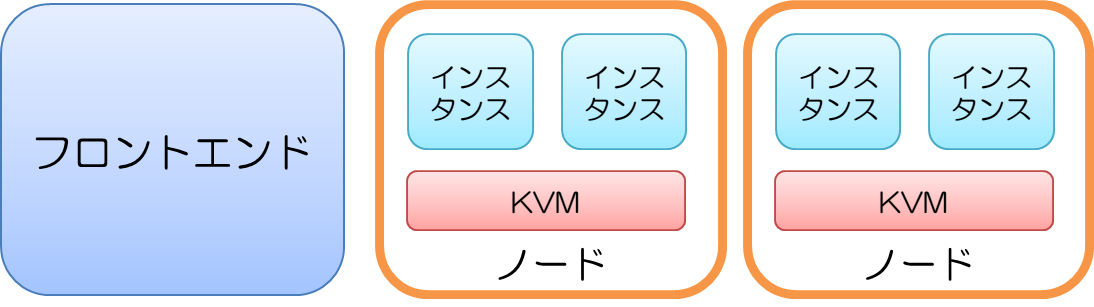 7
[Speaker Notes: 本研究では，Eucalyptus というオープンソースの,クラウド基盤構築ソフトウェアを用いて,仮想IaaS クラウドを構築しました．Eucalyptus は，図のようにして,フロントエンドと,ノードの二つの要素で構成されます．
フロントエンドは,いくつかのコンポーネントの集合体で，ノードとインスタンス，仮想ネットワークの管理を行います．
ノードは，実際にインスタンスを動作させ，フロントエンドからの要求で，インスタンスの,起動や停止などの制御を行います．ノードでは，仮想化ソフトウェアのKVM を用いて，複数のインスタンスを同時に動作させます．]
PhysCloud の構成
従来の IaaS クラウドの上に Eucalyptus を構築することで仮想 IaaS クラウドを実現
仮想フロントエンドが仮想 IaaS クラウドを管理
仮想ノードが仮想インスタンスを提供
ネストした仮想化を利用
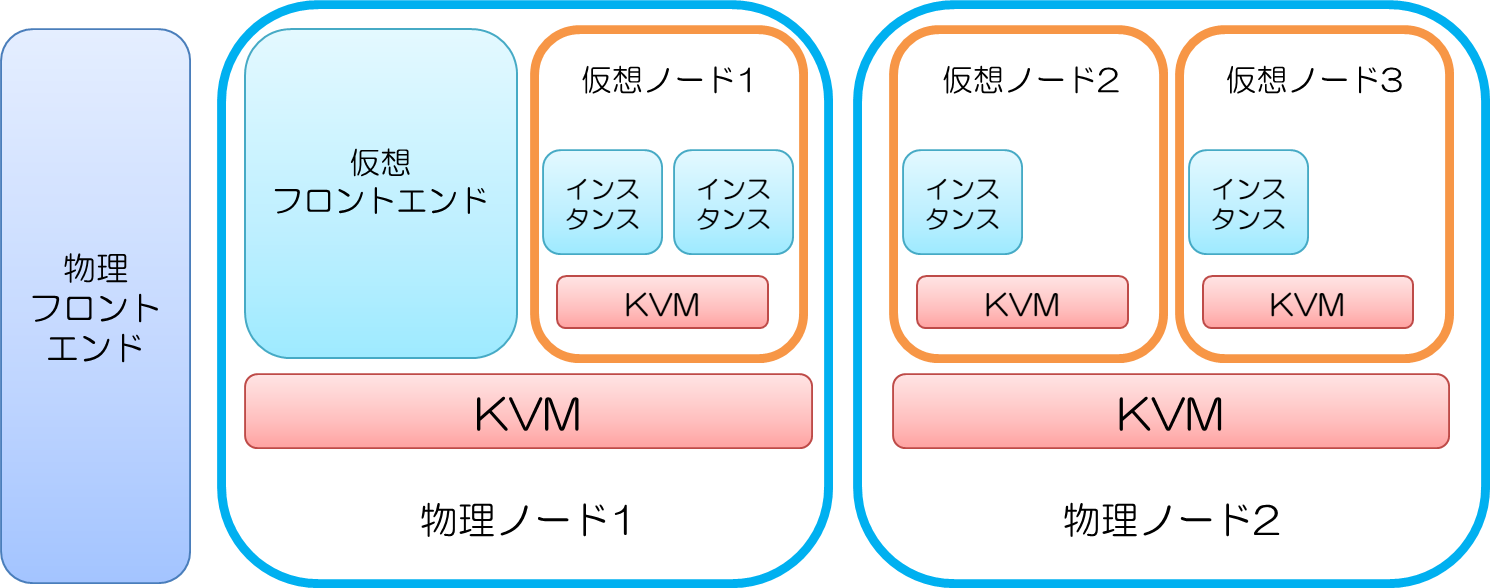 8
[Speaker Notes: PhysCloud は，従来のIaaS クラウドの上に,Eucalyptus を構築することで,仮想IaaS クラウドを実現します．ここで，仮想 IaaS クラウドを管理するのは,仮想フロントエンドです．また，インスタンスは,仮想ノードによって,提供され，ネストした仮想化を利用する事により,実現します．
PhysCloud のシステム構成は,図のようになります．
区別するために，既存のIaaS クラウドにおけるフロントエンド，ノード，インスタンスをそれぞれ,物理フロントエンド，物理ノード，物理インスタンスと呼び，仮想IaaS クラウドにおけるものをそれぞれ,仮想フロントエンド，仮想ノード，仮想インスタンスと呼ぶことにします．PhysCloudが提供するインスタンスは,仮想インスタンスで,図ではインスタンスと省略します．]
物理的な位置情報の取得
仮想フロントエンドと物理フロントエンドの情報から仮想インスタンスの位置を特定
仮想インスタンスが動いている物理ノードのIPアドレスを取得
IP アドレスを物理的な位置情報として利用
物理
フロントエンド
仮想ノード
仮想
フロントエンド
インスタンス
仮想ノードのIP
仮想インスタンス名
KVM
仮想ノードのIP
物理インスタンス名
KVM
KVM
物理ノードのIP
物理ノードのIP
物理ノード1
物理ノード2
9
☆☆☆
☆☆☆
[Speaker Notes: PhysCloud では，仮想フロントエンドと，物理フロントエンドの情報から,仮想インスタンスの位置を特定します．取得する情報は，仮想インスタンスが動いている物理ノードの,IPアドレスです．ノードと，IP アドレスの対応づけはフロントエンドによって管理されているため，IP アドレスを，物理的な位置情報として,利用する事ができます．
PhysCloud が物理的な位置情報を取得する手順を,図で,説明します．
まず，☆仮想フロントエンドから,対象の仮想インスタンスが配置されている,仮想ノードのIP アドレスを,取得します．
次に，物理フロントエンドから情報を取得します．物理フロントエンド上で，☆物理インスタンスの,IP アドレスを持つ,物理インスタンスの名前を,取得します．物理インスタンスと仮想ノードは同じです．
次に，☆物理フロントエンドから,その物理インスタンスが配置されている,物理ノードのIP アドレスを,取得します．この情報を取得することにより，仮想インスタンスが，どの物理ノード上で動いているかが,分かります．]
位置情報を利用したインスタンス配置
物理ノードの負荷が偏らないように仮想インスタンスを配置
仮想ノードに順番にインスタンスを配置
物理的な位置情報を取得し，インスタンスが少ない物理ノードを優先して配置
物理ノード1
物理ノード2
インスタンス
インスタンス
インスタンス
インスタンス
インスタンス
インスタンス
インスタンス
KVM
KVM
KVM
10
☆☆☆
☆☆☆
[Speaker Notes: 仮想インスタンスの,物理的な位置情報を利用して，物理ノードの負荷が偏らないように,仮想インスタンスを配置します．
☆フロントエンドは，従来，図のように仮想ノードに順番にインスタンス配置していきます．
この配置ポリシー加え，PhysCloudは，☆取得した,物理的な位置情報をもとに，インスタンスが少ない物理ノードを優先して,新しい仮想インスタンスを配置します．
次の新しいインスタンスを配置する時☆も，同様にしてインスタンスを配置していきます．]
実験
物理的な位置情報を活用して仮想インスタンスを配置できるかどうかを確かめた
4つの仮想インスタンスの配置状況を調べた
仮想ノード1
(192.168.100.6)
仮想ノード2
(192.168.100.7)
仮想ノード3
(192.168.100.8)
物理
フロント
エンド
仮想
フロントエンド
(192.168.100.5)
KVM
KVM
KVM
KVM
KVM
物理ノード2
(192.168.100.2)
物理ノード1
(192.168.100.4)
11
[Speaker Notes: 実験です．物理的な位置情報を活用して仮想インスタンスを配置できるかどうかを,確かめる実験を行いました．
本実験では図の構成を用いました．
物理フロントエンドは，物理ノード2 台で使用するために物理マシン1に構築しました．
また，物理ノード1 上のインスタンスを用いて仮想フロントエンドと,仮想ノードを構築し，物理ノード2 では仮想ノードを2 つ構築しました．
本実験では，仮想インスタンスを4つ起動し，一つの物理ノードにインスタンスが偏らないかどうかを,確かめました．]
実験結果
物理ノード上で2つずつ均等に仮想インスタンスを起動できていることを確認
物理ノード2
物理ノード1
仮想ノード1
(192.168.100.6)
仮想ノード3
(192.168.100.8)
仮想ノード2
(192.168.100.7)
仮想
フロントエンド
(192.168.100.5)
i-
8CFD42B8
i-
5C084005
i-EDF344C9
i-D5E93F43
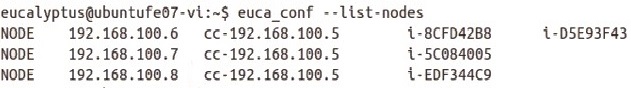 12
☆☆☆
☆☆☆
[Speaker Notes: 実験結果です．仮想インスタンスを一つずつ配置していきました．
一つ目は☆仮想ノード2に配置されました．i-5C084005は仮想インスタンスの名前です．
つぎに仮想ノード3☆にインスタンスが配置されて，その次に仮想ノード1に配置されました．
4つ目のインスタンスは，従来のポリシーなら☆仮想ノード2に配置されるところが，仮想ノード1に配置され，これにより，取得された物理的な位置情報を用いて，仮想インスタンスが少ない物理ノードが優先して配置されていることがわかりました．
また，下の図は，仮想ノードのIPアドレスと仮想インスタンス名の一覧の取得を実行した結果です．左から，仮想ノードのIPアドレス，その次が，ノードを管理している仮想フロントエンドの名前，一番右が，仮想ノード上で起動中の仮想インスタンスの名前です．
これらの結果より，物理ノード上で2つずつ均等に仮想インスタンスを起動できていることが確認できました．]
関連研究
Inception [Liu et al.'13]
OpenStack を用いた仮想 IaaS クラウドを提案
物理的な情報の扱いは考慮されていない

xCloud [Williams et al.'11]
既存のクラウド上に独自の仮想化システムを構築
マイグレーション未対応のクラウド上でも仮想マシンのマイグレーションが可能

HVX [Fishman et al.'13]
既存のクラウド上で別の仮想化システム用に作成された仮想マシンを実行可能
仮想ハードウェアをエミュレーション
13
[Speaker Notes: 関連研究です．
Inceptionは，OpenStack を用いた仮想 IaaS クラウドを提案します．同じように仮想IaaSクラウドを構築するのですが，物理的な位置情報の扱いは考慮されていません．
Xcloudは，既存のクラウド上に独自の仮想化システムを構築します．仮想マシンのマイグレーションを行うことを目的に研究され，マイグレーション未対応のクラウド上でも仮想マシンのマイグレーションが可能にします．
HVXは，既存のクラウド上で別の仮想化システム用に作成された仮想マシンを実行可能にします．仮想マシンを別のクラウド上でも使用できることを目的に研究され，仮想ハードウェアをエミュレーションする事で実現します．
ーーーーーーーーーーーーーーーーーーー

Inceptionは，既存のクラウド上のリソース上で構築され，既存のクラウドが提供するインスタンスを用いてクラウドを構築し，ユーザにネストされた仮想マシンを提供します．Inceptionの研究目的は，プロバイダとユーザ間での利益を対等にすることで，プロバイダは仮想マシンのマイグレーション、動的なリソース管理、仮想マシンの複製など多くの革新的な技術を多数採用していく一方で，その機能を使わないユーザはその機能がある分多く課金することになります．そこで，Inceptionでは，ユーザにとって必要な分だけの機能を提供し，プロバイダとユーザ間での利益を対等にします．

Xcloudは，既存のクラウドのインスタンスを用いて，Xenを構築し，ネストされたインスタンスをユーザに提供できるようにする研究です．既存のクラウドと異なるところは，既存のクラウドに依存せずにXenの機能を実行できるところです．Xcloudは現在，amazonec2のインスタンス上で，xenの実行に成功し，amazonec2の性能の評価をし，また，EC2インスタンスにネストされた準仮想化を実装していっています．

HVXは，クラウドを仮想化する技術を提案します．HVXを用いることで，ほぼすべての既存のクラウド上でネストされたハイパーバイザーや仮想ハードウェア，ネットワークを提供することができます．また，クラウド事業者によって提供されるハードウェアに依存しないハードウェアのセットの提供をすることができます．]
まとめ
物理的な位置情報を活用する仮想 IaaS クラウドPhysCloud を提案
既存の IaaS クラウド上に構築される仮想的な IaaS クラウド
仮想インスタンスの物理的な位置情報を利用した負荷分散
負荷を考慮して仮想インスタンスを配置

今後の課題
既存のクラウド全体の負荷を考慮できるようにする
14
[Speaker Notes: まとめです.
本研究では，物理的な位置情報を活用可能な仮想IaaS クラウドであるPhysCloud を提案しました．
PhysCloud は，既存のIaaS クラウド上に構築される仮想的なIaaS クラウドで，仮想インスタンスの,物理的な位置情報を利用した,負荷分散を行うことができます．実験により，負荷を考慮して,仮想インスタンスを配置できることを,確認しました．
現状では，PhsCloud内での,負荷しか考慮していないので，今後の課題は，既存のクラウド全体の,負荷を考慮できるようにすることです．]
Provider VM
VM
HVX   VMM
15
物理的な位置情報の取得
物理ノードのIPアドレスを取得
フロントエンドで管理されている
ノードと対応づけられているIP アドレスを物理的な位置情報として利用する

物理情報を取得する手順
仮想フロントエンド
物理フロントエンド
16
☆☆☆
[Speaker Notes: PhysCloud では，仮想フロントエンドが仮想インスタンスの物理的な位置情報を利用できるようにするために，仮想インスタンス名から物理ノードのIP アドレスを取得する機能を提供します．ノードとIP アドレスの対応づけはフロントエンドによって管理されているため，IPアドレスを物理的な位置情報として利用することができます．PhysCloud が物理的な位置情報を取得する手順を図で説明します．
  まず，仮想フロントエンドから対象の仮想インスタンスが配置されている仮想ノードのIP アドレスを取得します．
  次に，物理フロントエンドからその物理インスタンスのIP アドレスを持つ物理インスタンスの名前を取得します．
  最後に，物理フロントエンドからその物理インスタンスが配置されている物理ノードのIP アドレスを取得し，これにより、仮想インスタンスがどの物理ノード上で動いているかが分かります．

PhysCloud では物理インスタンスを仮想ノードとして用いるので，仮想ノードのIP アドレスは対応する物理インスタンスのIP アドレスと同一です．]
物理ノード1
物理ノード2
インスタンス
インスタンス
インスタンス
17
物理ノード1
物理ノード2
仮想ノード
仮想ノード
仮想ノード
インスタンス
インスタンス
インスタンス
インスタンス
インスタンス
インスタンス
18
インスタンス
インスタンス
19
物理ノード1
物理ノード2
仮想ノード1
仮想ノード2
仮想ノード3
位置情報
インスタンス1
インスタンス2
インスタンス3
20
ノード
ノード
フロントエンド
インスタンス
インスタンス
インスタンス
インスタンス
KVM
KVM
21
仮想ノード1
(192.168.100.6)
仮想ノード3
(192.168.100.8)
仮想ノード2
(192.168.100.7)
物理
フロント
エンド
仮想
フロントエンド
(192.168.100.5)
インスタンス
インスタンス
インスタンス
インスタンス
KVM
KVM
KVM
KVM
KVM
物理ノード2
(192.168.100.2)
物理ノード1
(192.168.100.4)
22
物理
フロント
エンド
仮想ノード1
仮想ノード2
仮想ノード3
仮想
フロントエンド
インスタンス
インスタンス
インスタンス
インスタンス
KVM
KVM
KVM
KVM
KVM
物理ノード1
物理ノード2
23
仮想フロントエンド
物理フロントエンド
24
位置情報を利用したインスタンス配置
物理ノードの負荷が偏らないように仮想インスタンスを配置
物理的な位置情報を取得しておき，インスタンスが少ないノードに配置する
物理ノード
物理ノード
仮想
フロントエンド
インスタンス
インスタンス
インスタンス
インスタンス
KVM
KVM
KVM
物理的な位置情報
25
[Speaker Notes: 仮想インスタンスの物理的な位置情報を利用して，物理ノードの負荷が偏らないように仮想インスタンスを配置します．
PhysCloudは，取得した物理的な位置情報をもとに，物理ノードの中から，動いている仮想インスタンスの数が最も少ないものを選択し，
☆その物理ノード上の仮想ノードの中の動いている仮想インスタンスの数が最も少ないものを選択し，新しい仮想インスタンスを配置します．]
物理ノード2
物理ノード1
仮想ノード1
(192.168.100.6)
仮想ノード3
(192.168.100.8)
仮想ノード2
(192.168.100.7)
仮想
フロントエンド
(192.168.100.5)
インスタンス
インスタンス
インスタンス
インスタンス
26
27